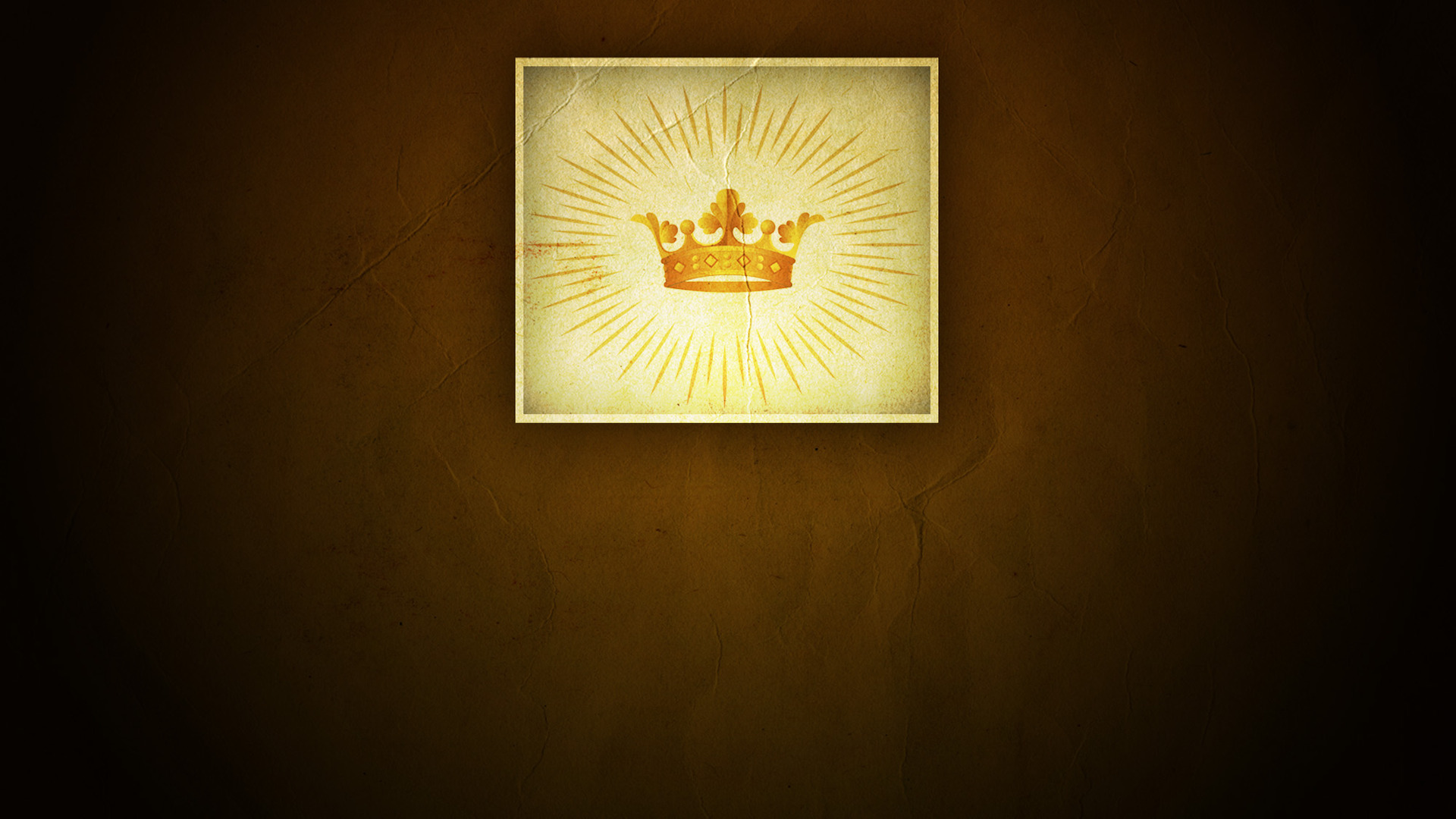 JESUS
the
KING
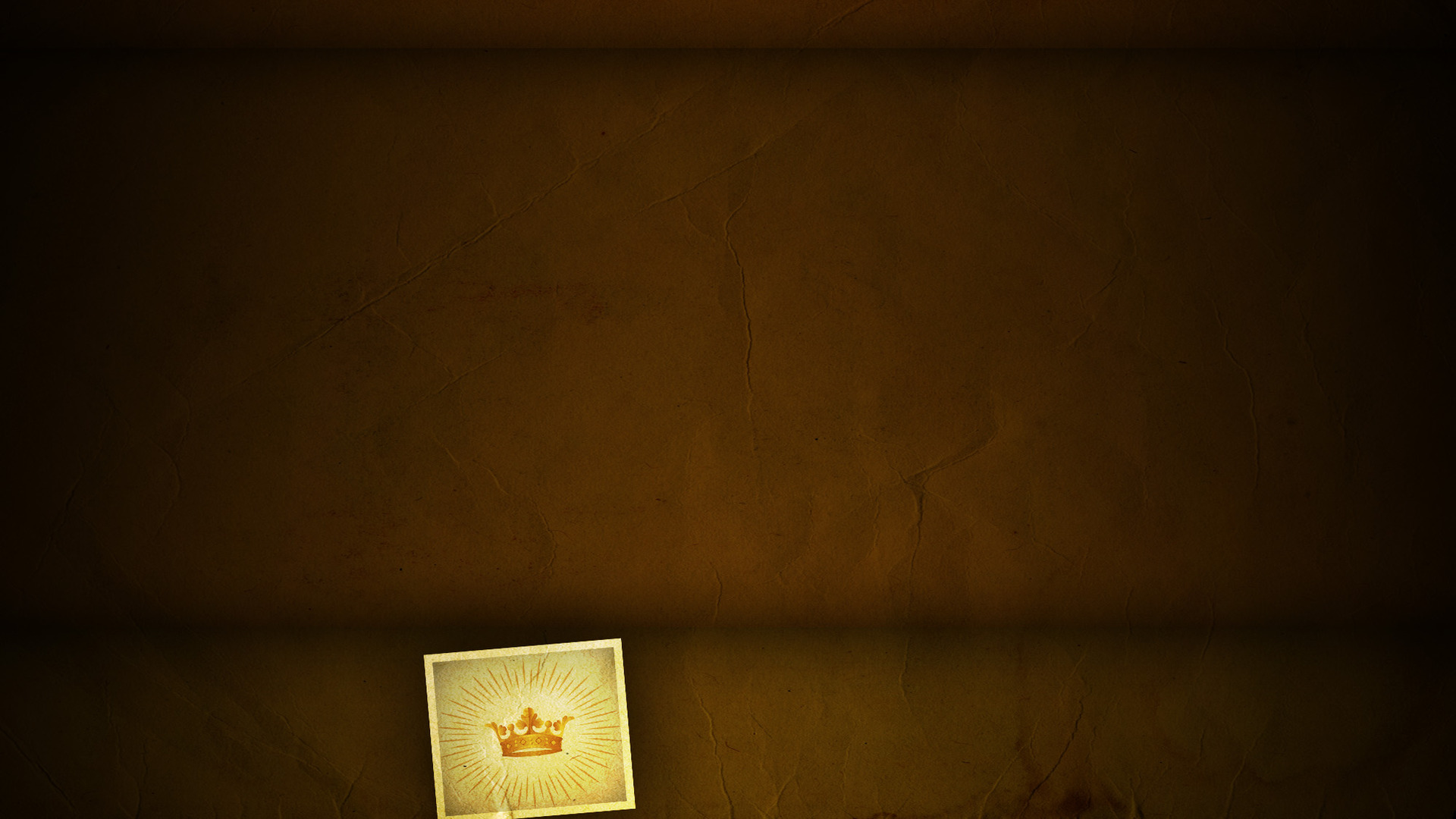 Who could be king? (vss. 14-15)
One chosen by God
One of their brethren
Must rely on the Lord (vss. 16-17)
Not on military might (i.e. horses)
Not on political alliances (i.e. wives)
Not on economic strength
Must be guided by the Lord (vss. 18-20)
Must know the Law
So that he would fear and obey the Lord
So that he would not be lifted over brethren
So his kingdom would be established
A DIFFERENT KIND OF KING
DEUTERONOMY 17.14-20